Математическое моделирование текстовых задач 8 класс
Задачи на работу и производительность.
В должностной инструкции профессиональной машинистки говорилось, что она обязана печатать со скоростью не менее двухсот ударов в минуту. Но это далеко не предел. К примеру, победитель первого чемпионата мира по скоростному печатанию, проходившего в 1906 году, показал феноменальный результат — 84 слова в минуту, или 420 ударов за 60 секунд.
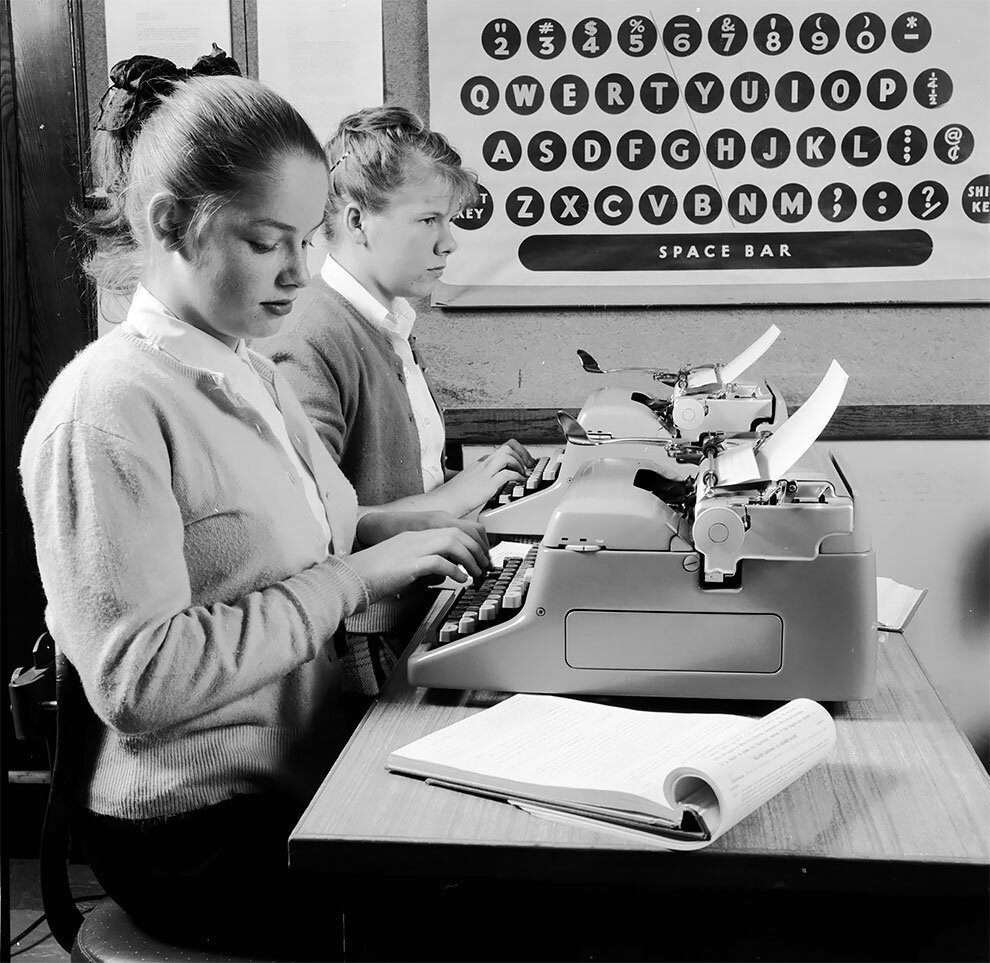 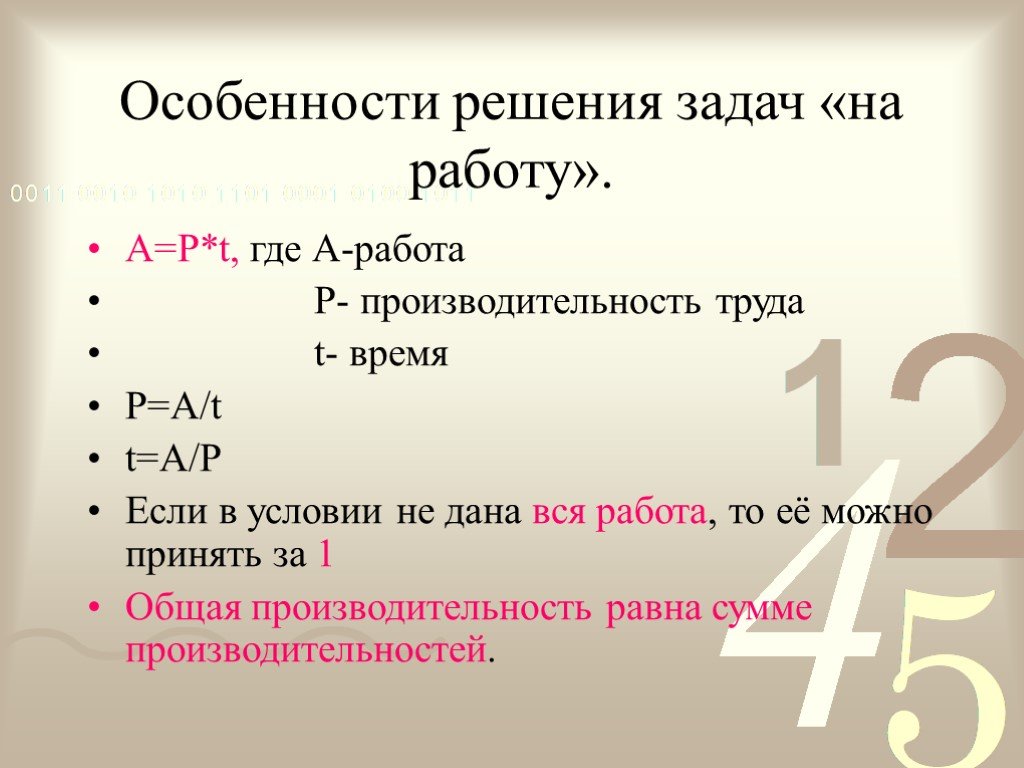 Общие принципы
Решение задач с помощью введения 2 переменных существенно легче
Общие принципы
Решение задач с помощью введения 2 переменных существенно легче
О чем спрашивают – то и берем за переменную
Общие принципы
Решение задач с помощью введения 2 переменных существенно легче
О чем спрашивают – то и берем за переменную
Формула стара, как мир:
Общие принципы
Решение задач с помощью введения 2 переменных существенно легче
О чем спрашивают – то и берем за переменную
Формула стара, как мир:
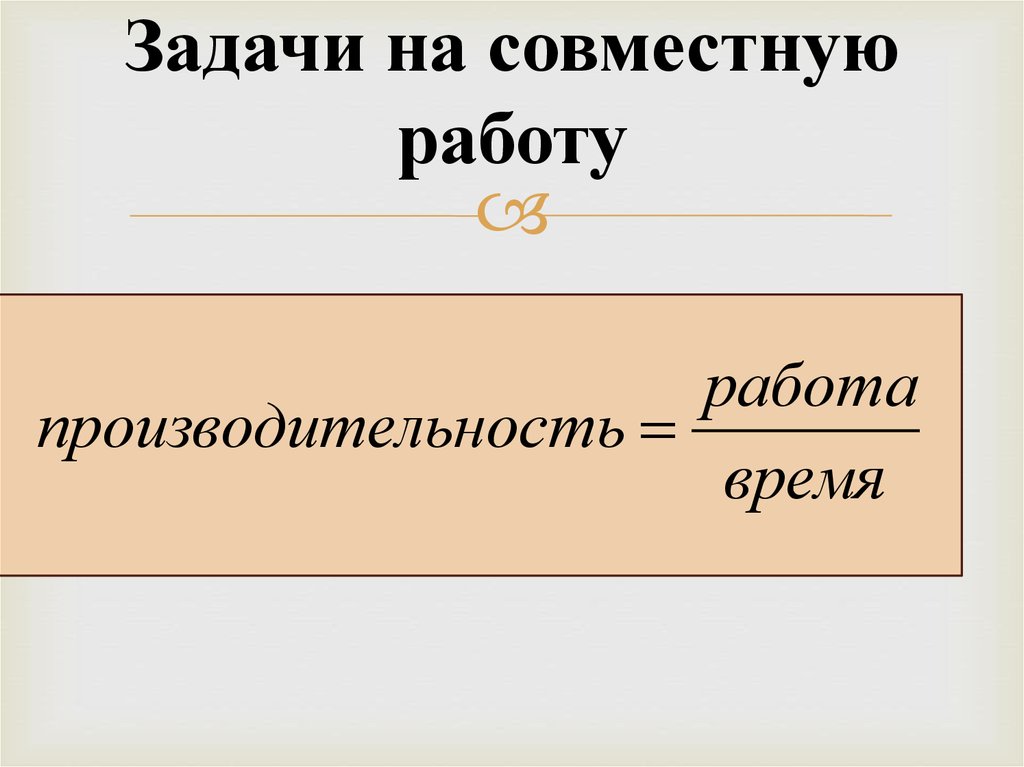 Задача о машинистке№561 (а)
Строим таблицу, читаем задачу, заполняем таблицу сразу:
Задача о машинистке №561 (а)
Строим таблицу, читаем задачу, заполняем таблицу сразу:
Задача о машинистке №561 (а)
Строим таблицу, читаем задачу, заполняем таблицу сразу:
у
у
х
х
Задача о машинистке №561 (а)
Строим таблицу, читаем задачу, заполняем таблицу сразу:
у
у
у
у
+2
+4
х
х
х
х
Задача о машинистке №561 (а)
Строим таблицу, читаем задачу, заполняем таблицу сразу:
у
у
у
у
+2
+4
х
х
х
х
х-3
х-5
Задача о машинистке №561 (а)
Строим таблицу, читаем задачу, заполняем таблицу сразу:
у
у
у
у
+2
+4
х
х
х
х
х-3
х-5
Задача о машинистке №561 (а)
Строим таблицу, читаем задачу, заполняем таблицу сразу:
у
у
у
у
+2
+4
х
х
х
х
х-3
х-5
Задача о машинистке №561 (а)
Строим таблицу, читаем задачу, заполняем таблицу сразу:
у
у
у
у
+2
+4
х
х
х
х
х-3
х-5
Задача о тракторах и поле№561 (а)
Строим таблицу, читаем задачу, заполняем таблицу сразу:
у
у
у
у
+2
+4
х
х
х
х
х-3
х-5
Задача о машинистке №561 (а)
Строим таблицу, читаем задачу, заполняем таблицу сразу:
у
у
у
у
+2
+4
х
х
х
х
х-3
х-5
у
у
(
+2)
(х-3)
=у
(
+4)
(х-5)
=у
х
х
Решить систему уравнений:
у
(
+2) (х-3) = у
х
у
(
+4) (х-5) = у
х
Решить систему уравнений:
у
(
+2) (х-3) = у      , ОДЗ: х ≠ 0
х
у
(
+4) (х-5) = у
х
3у
у+2х-      -6 = у
х
5у
у+4х-      -20 = у
х
Решить систему уравнений:
у
(
+2) (х-3) = у      , ОДЗ: х ≠ 0
х
у
(
+4) (х-5) = у
х
3у
у+2х-      -6 = у
х
5у
у+4х-      -20 = у
х
Решить систему уравнений:
у
(
+2) (х-3) = у      , ОДЗ: х ≠ 0
х
у
(
+4) (х-5) = у
х
3у
у+2х-      -6 = у
х
5у
у+4х-      -20 = у
х
3у
2х-      -6 = 0
х
5у
4х-      -20 = 0
х
Решить систему уравнений:
у
2х2-3у-6х = 0
(
+2) (х-3) = у      , ОДЗ: х ≠ 0
х
у
4х2-5у-20х = 0
(
+4) (х-5) = у
х
3у
у+2х-      -6 = у
х
5у
у+4х-      -20 = у
х
3у
2х-      -6 = 0   |*х
х
5у
4х-      -20 = 0   |*x
х
Решить систему уравнений:
у
(
+2) (х-3) = у      , ОДЗ: х ≠ 0
2х2-3у-6х = 0
х
у
4х2-5у-20х = 0
(
+4) (х-5) = у
х
3у
у+2х-      -6 = у
2х2-3у-6х = 0  |*(-5)
х
5у
у+4х-      -20 = у
4х2-5у-20х = 0 |*3
х
3у
2х-      -6 = 0   |*х
х
5у
4х-      -20 = 0   |*x
х
Решить систему уравнений:
у
(
+2) (х-3) = у      , ОДЗ: х ≠ 0
2х2-3у-6х = 0
х
у
4х2-5у-20х = 0
(
+4) (х-5) = у
х
3у
у+2х-      -6 = у
2х2-3у-6х = 0  |*(-5)
х
5у
у+4х-      -20 = у
4х2-5у-20х = 0 |*3
х
3у
2х-      -6 = 0   |*х
-10х2+15у+30х = 0
х
5у
4х-      -20 = 0   |*x
12х2-15у-60х = 0
х
Решить систему уравнений:
2х2 - 30х = 0
Решить систему уравнений:
2х2 - 30х = 0
х(2х – 30) = 0
Решить систему уравнений:
2х2 - 30х = 0
х(2х – 30) = 0
х=0         2х – 30 = 0
не в ОДЗ
Решить систему уравнений:
2х2 - 30х = 0
х(2х – 30) = 0
х=0         2х – 30 = 0
не в ОДЗ
2х = 30
Решить систему уравнений:
2х2 - 30х = 0
х(2х – 30) = 0
х=0         2х – 30 = 0
не в ОДЗ
2х = 30
2х = 30  |:2
Решить систему уравнений:
2х2 - 30х = 0
х(2х – 30) = 0
х=0         2х – 30 = 0
не в ОДЗ
2х = 30
2х = 30  |:2
х = 15
Решить систему уравнений:
2х2 - 30х = 0
если х=15 , тогда
х(2х – 30) = 0
у
(
+2) (15-3) = у
х=0         2х – 30 = 0
15
не в ОДЗ
2х = 30
2х = 30  |:2
х = 15
Решить систему уравнений:
2х2 - 30х = 0
если х=15 , тогда
х(2х – 30) = 0
у
у
(     +2) *12= у
15
(
+2) (15-3) = у
12у
х=0         2х – 30 = 0
15
+24= у  |*15
15
не в ОДЗ
2х = 30
12у+24*15=15*у
2х = 30  |:2
х = 15
Решить систему уравнений:
2х2 - 30х = 0
если х=15 , тогда
х(2х – 30) = 0
у
(
+2) (15-3) = у
х=0         2х – 30 = 0
15
не в ОДЗ
2х = 30
12у+24*15=15*у
2х = 30  |:2
3у=24*15   | :3
х = 15
Решить систему уравнений:
2х2 - 30х = 0
если х=15 , тогда
х(2х – 30) = 0
у
(
+2) (15-3) = у
х=0         2х – 30 = 0
15
не в ОДЗ
2х = 30
12у+24*15=15*у
2х = 30  |:2
3у=24*15   | :3
х = 15
у=8*15= 120
Решить систему уравнений:
2х2 - 30х = 0
если х=15 , тогда



                        , отсюда время на выполнение задания 15 дней объем страниц 120 листов
х(2х – 30) = 0
у
(
+2) (15-3) = у
х=0         2х – 30 = 0
15
не в ОДЗ
2х = 30
12у+24*15=15*у
2х = 30  |:2
3у=24*15   | :3
х = 15
у=8*15= 120
Решить систему уравнений:
2х2 - 30х = 0
если х=15 , тогда



                        , отсюда время на выполнение задания 15 дней объем страниц 120 листов
х(2х – 30) = 0
у
(
+2) (15-3) = у
х=0         2х – 30 = 0
15
не в ОДЗ
2х = 30
12у+24*15=15*у
2х = 30  |:2
3у=24*15   | :3
х = 15
у=8*15= 120
Ответ: 120 листов, 15 дней.